Флористический коллаж
Воспитатель Карпикова Е.Н. МБДОУ «Детский сад № 1 «Смоляночка»
Коллаж – это технический прием в изобразительном искусстве, когда на какую-либо основу наклеиваются самые разные по цвету и фактуре кусочки материалов.
Стили коллажаДекоративный стиль
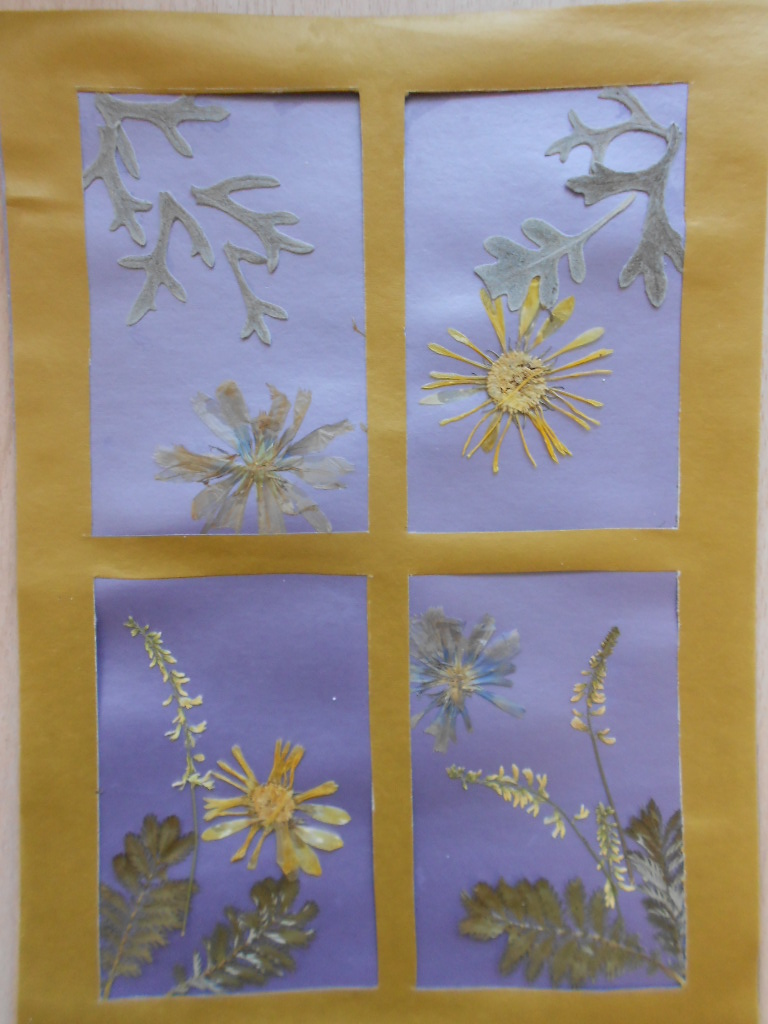 4 слайд
Пейзажный стиль
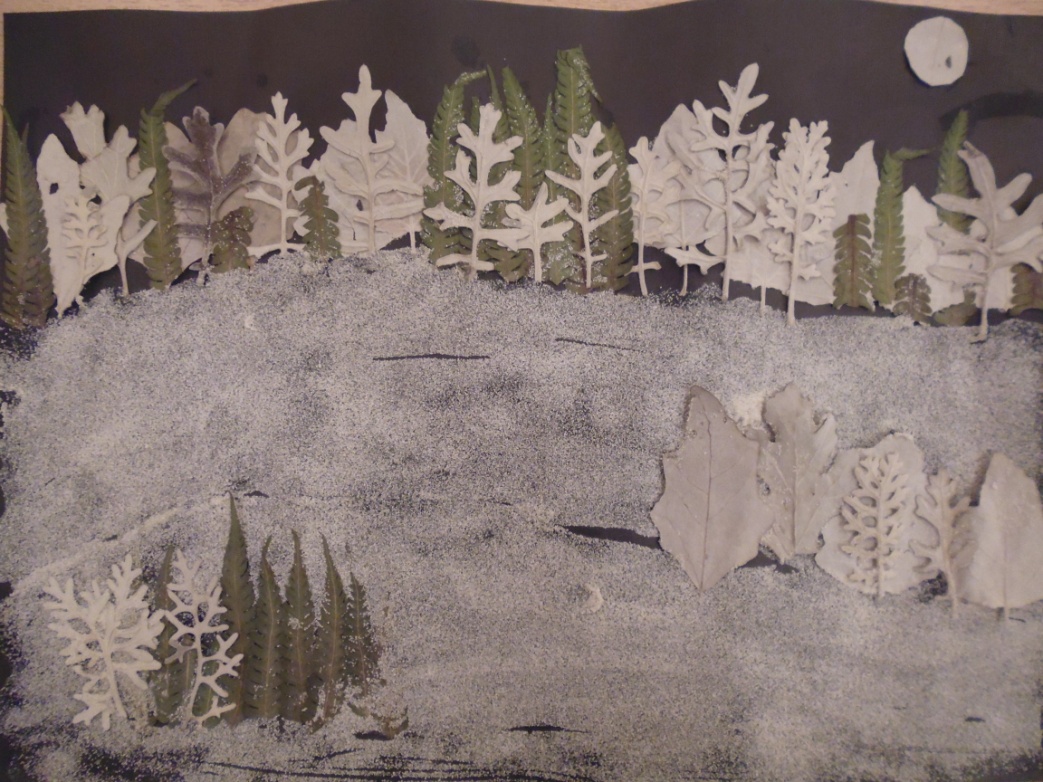 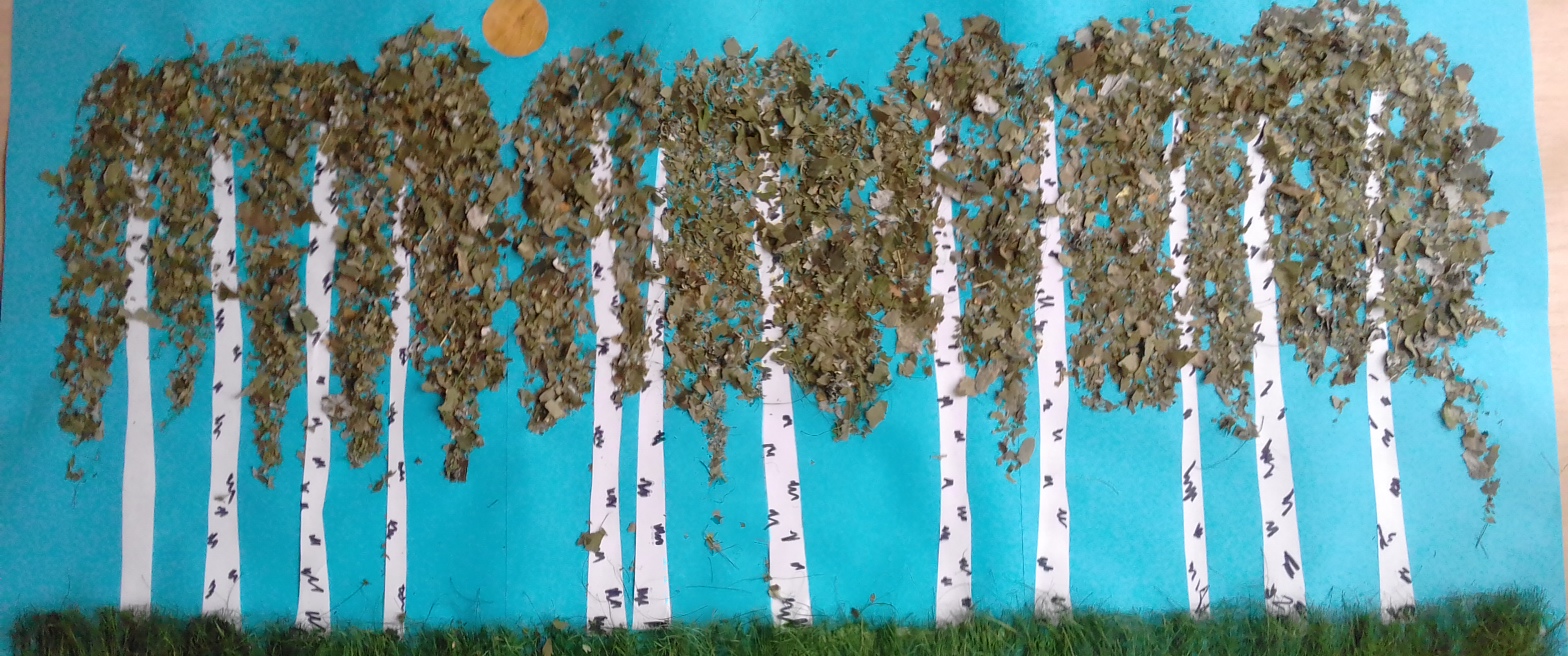 Вегетативный стиль
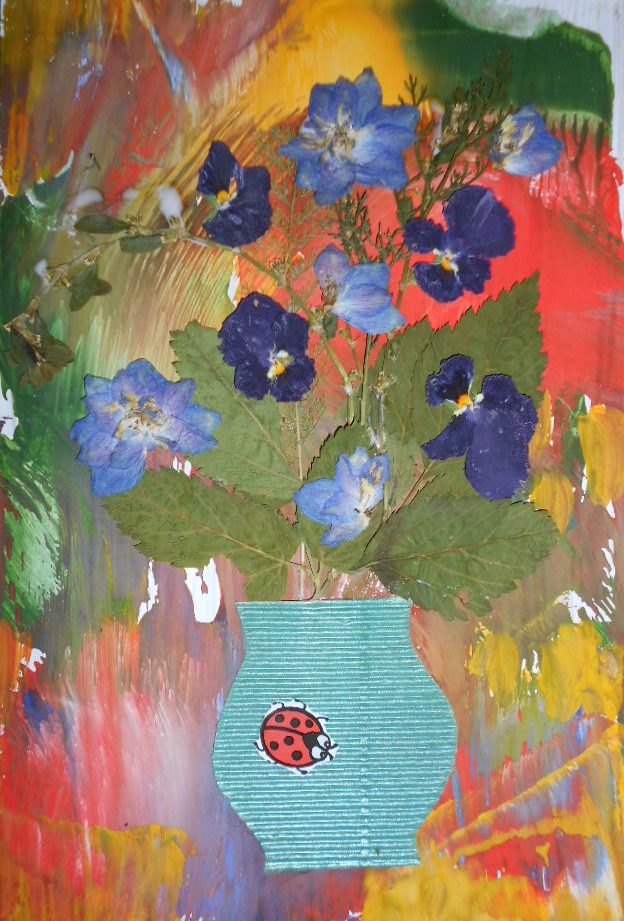 Абстрактный стиль
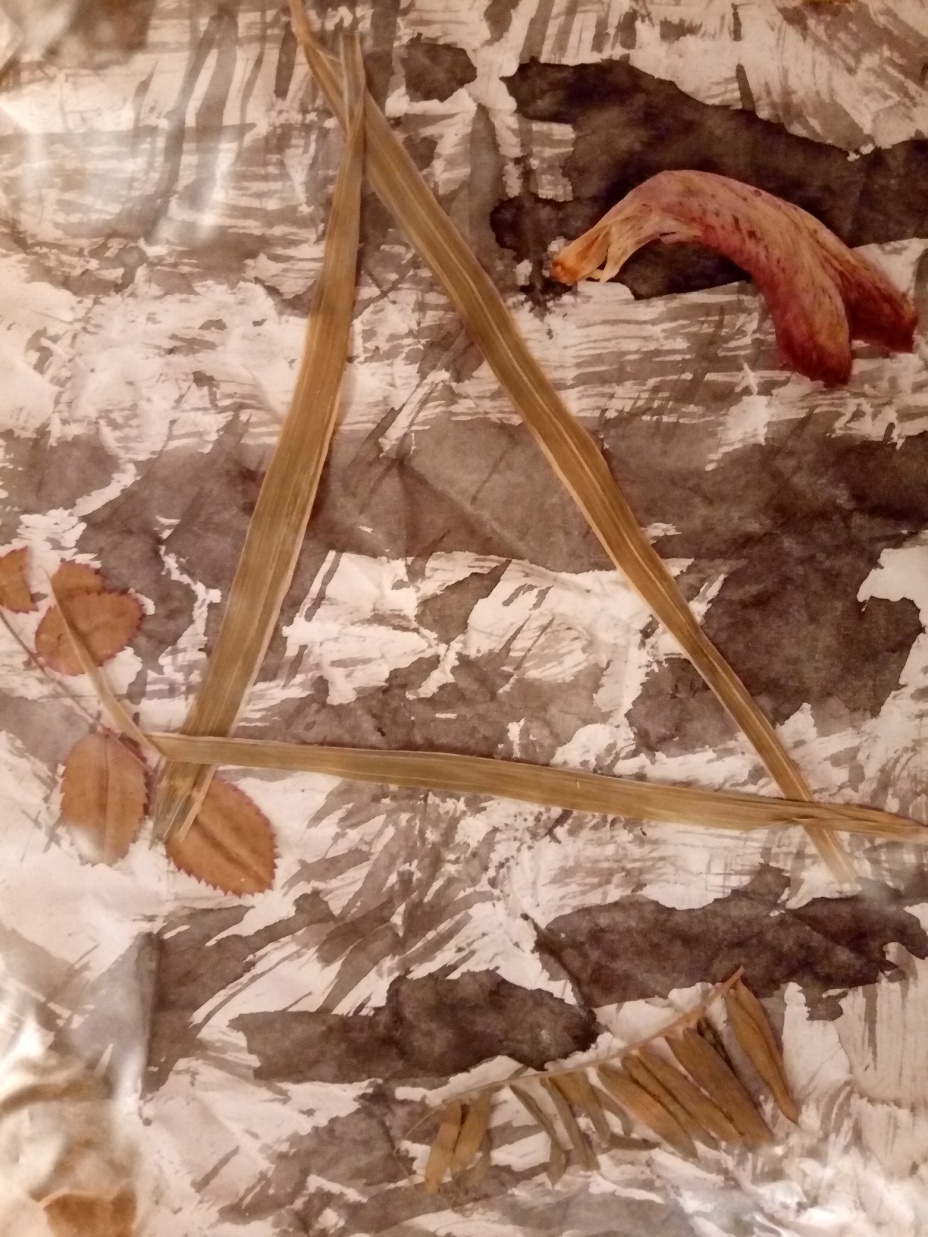 Линейно-графический стиль
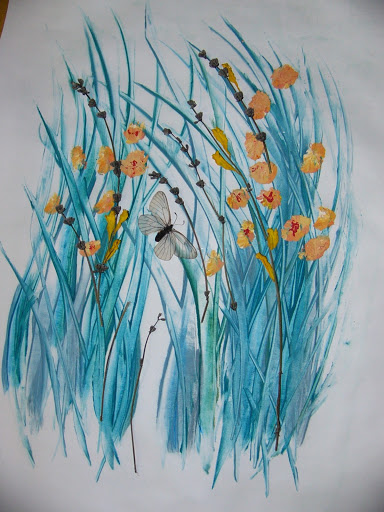 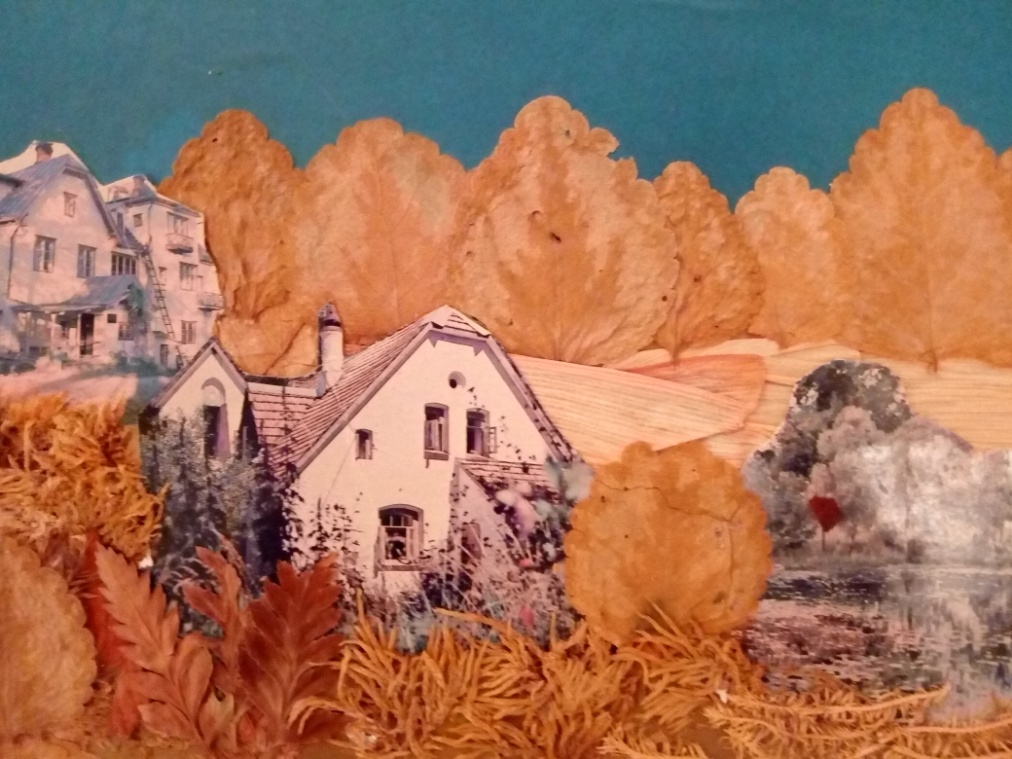 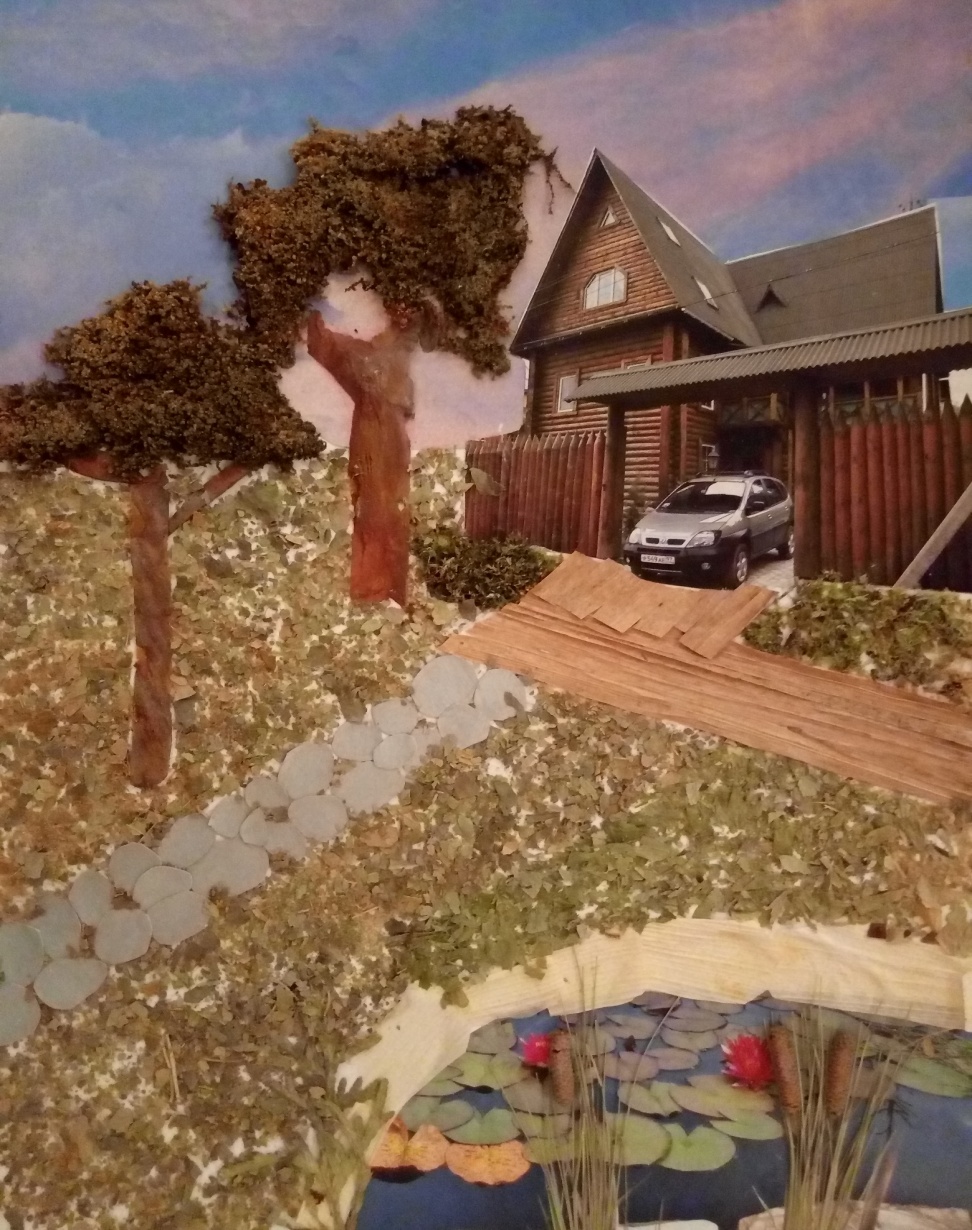 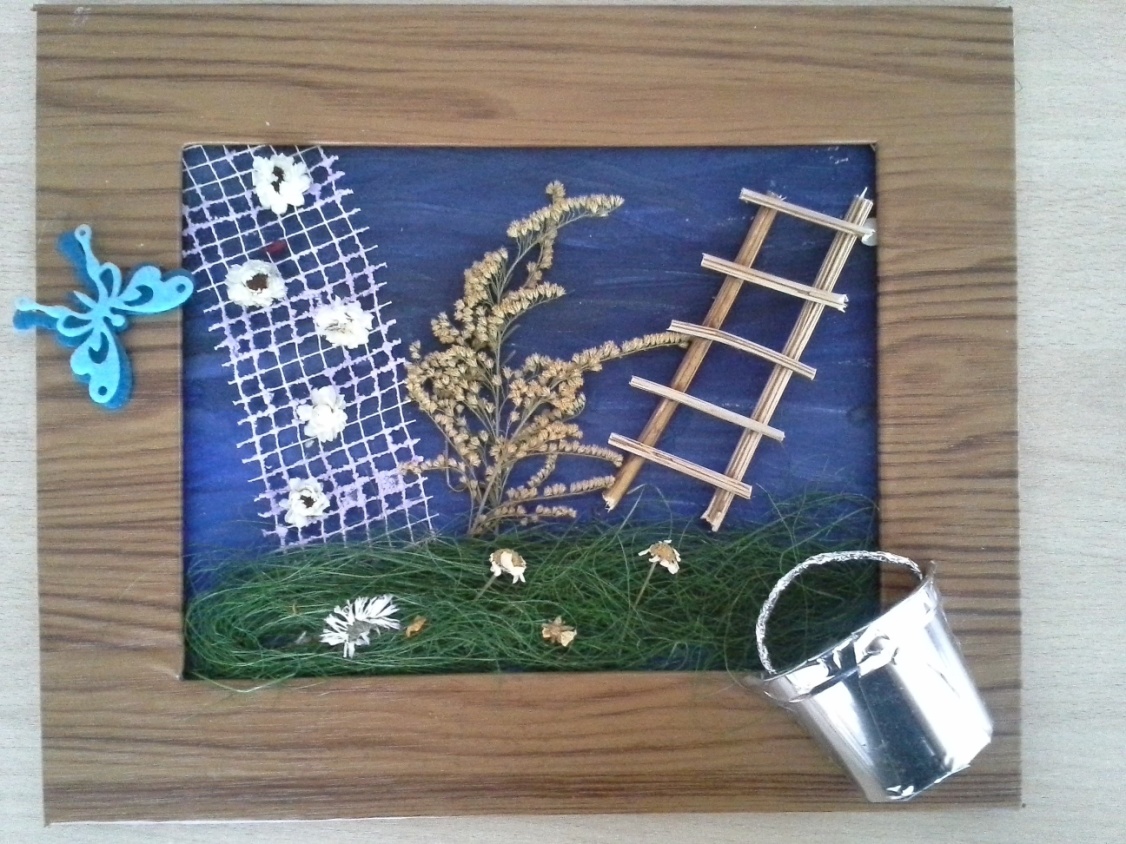 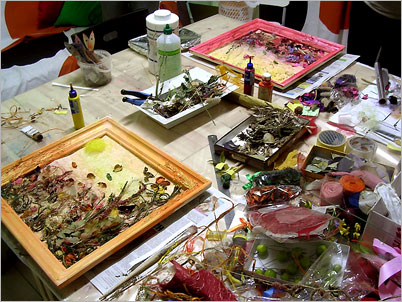 Спасибо за внимание!